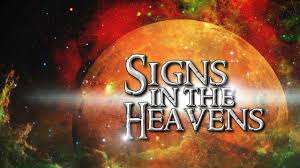 Signs in the Heavens
Luk 21:25 - And there shall be signs in the sun, and in the moon, and in the stars; and upon the earth distress of nations, with perplexity; the sea and the waves roaring;
Luk 21:26 - Men's hearts failing them for fear, and for looking after those things which are coming on the earth: for the powers of heaven shall be shaken.
Luk 21:27 - And then shall they see the Son of man coming in a cloud with power and great glory.
Luk 21:28 - And when these things begin to come to pass, then look up, and lift up your heads; for your redemption draweth nigh.
Super Moon
January 31, 2018
Rare Black Moon
Feb 2018
August 21, 2017
Eze 3:18 - When I say unto the wicked, Thou shalt surely die; and thou givest him not warning, nor speakest to warn the wicked from his wicked way, to save his life; the same wicked man shall die in his iniquity; but his blood will I require at thine hand.
Eze 3:19 - Yet if thou warn the wicked, and he turn not from his wickedness, nor from his wicked way, he shall die in his iniquity; but thou hast delivered thy soul.
Eze 3:20 - Again, When a righteous man doth turn from his righteousness, and commit iniquity, and I lay a stumblingblock before him, he shall die: because thou hast not given him warning, he shall die in his sin, and his righteousness which he hath done shall not be remembered; but his blood will I require at thine hand.
Eze 3:21 - Nevertheless if thou warn the righteous man, that the righteous sin not, and he doth not sin, he shall surely live, because he is warned; also thou hast delivered thy soul.